OBDELAVA PODATKOV 2. del
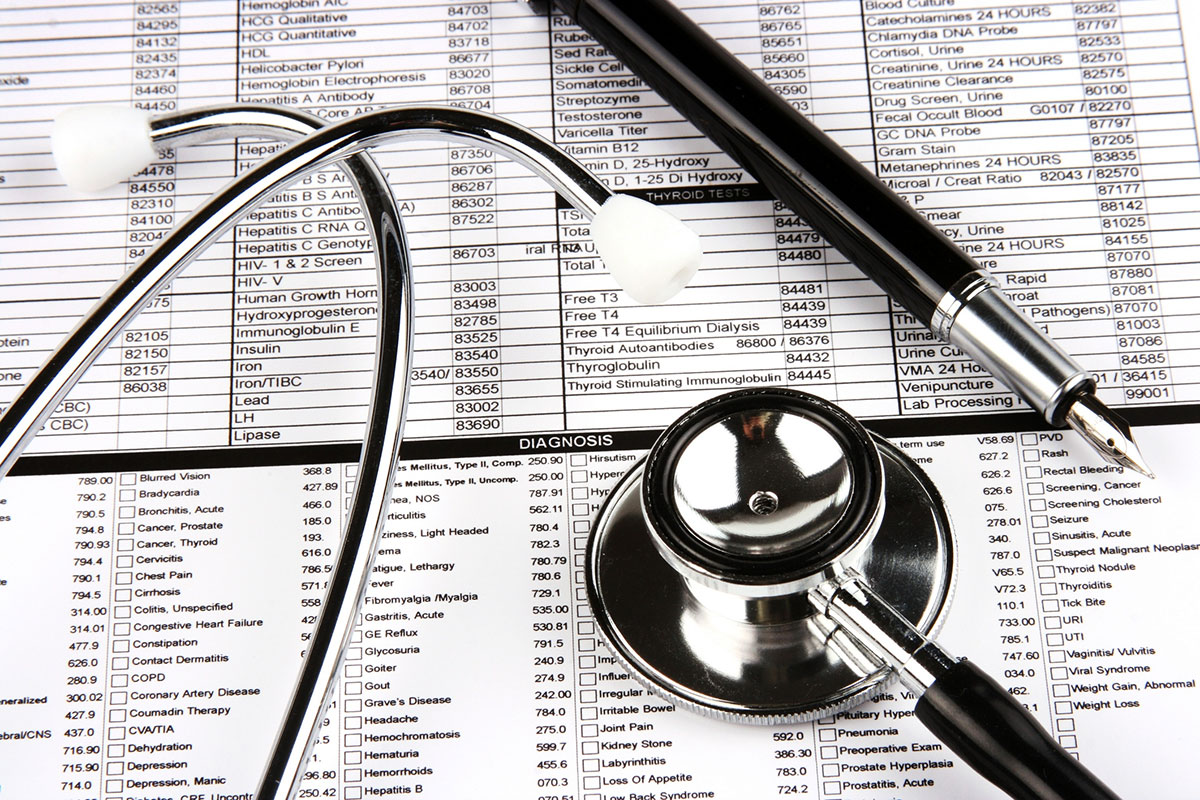 Vir. https://www.google.com/imgres?imgurl=https%3A%2F%2F254066-790876-3-raikfcquaxqncofqfm.stackpathdns.com%2Fwp-content%2Fuploads%2F2017%2F06%2Fosebni-podatki-bolnisnica.jpg&imgrefurl=https%3A%2F%2Fwww.zdravje.si%2Foskrba-v-bolnisnici-izdani-osebni-podatki&tbnid=yRGXYvv0zr9qOM&vet=12ahUKEwjF9_2o55zoAhWbkKQKHV-WCnAQMygCegUIARDlAQ..i&docid=VreTXsJsuz69uM&w=1200&h=800&q=podatki&ved=2ahUKEwjF9_2o55zoAhWbkKQKHV-WCnAQMygCegUIARDlAQ
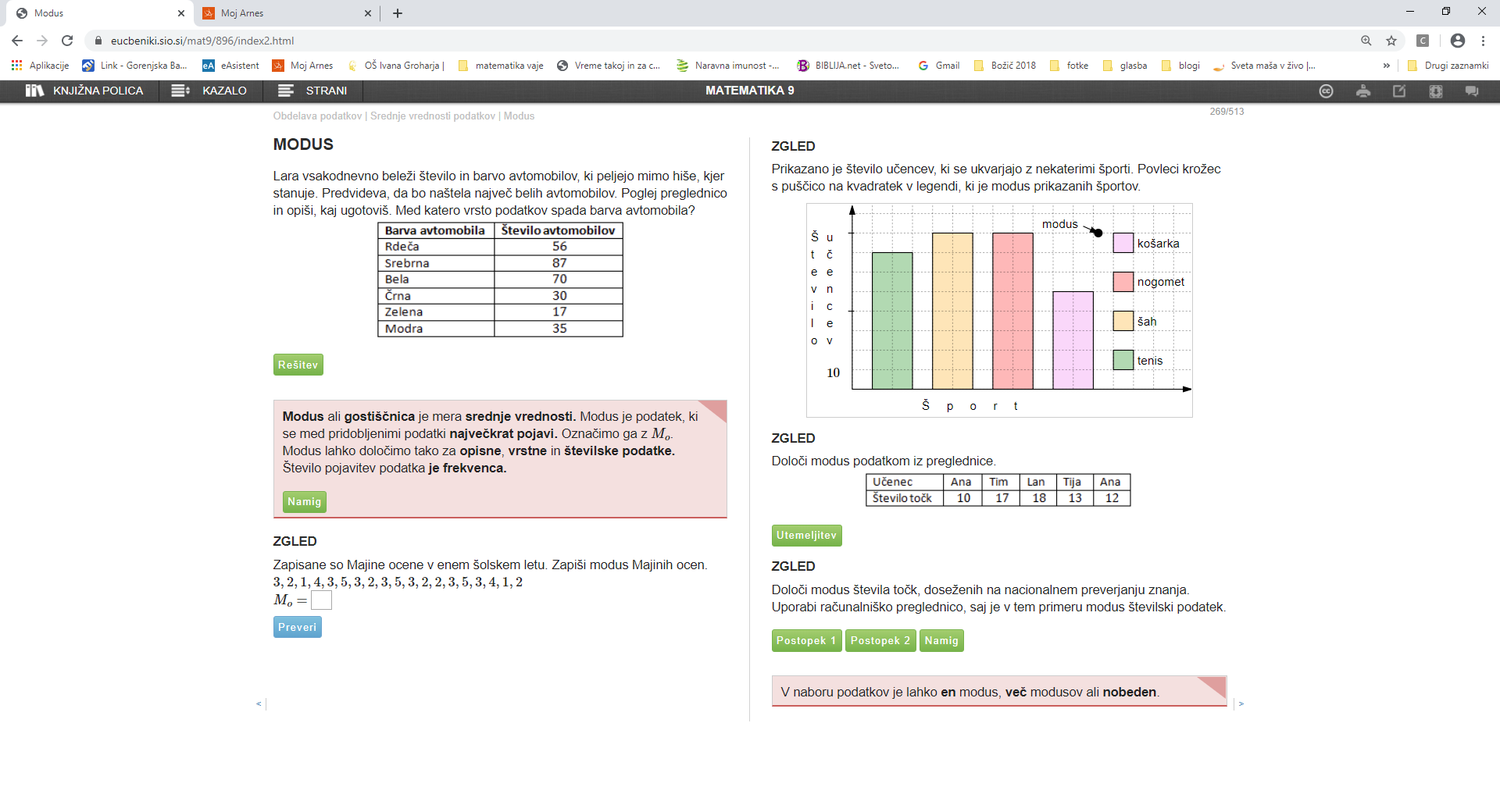 SKLEP: MODUS določamo številskim in opisnim podatkom.
d) Določi modus podatkom :  1, 2, 3, 3, 6, 8, 8, 9
                                                           
			           modus    modus
Modusa sta DVA: Mo1 = 3, Mo2 = 8






e) Določi modus podatkom :  1, 2,  3,  6,  8,  9.
SKLEP: Množica podatkov, ki ima več podatkov z enako frekvenco, ima lahko 2 ali več modusov
SKLEP:  Vsi podatki so različni, MODUSA NI.
UTRJEVANJE: PREBERI in REŠI na spletu ZGLEDE na povezavi


DOMAČA NALOGA: 
Na spletu reši naloge iz i-učbenika: 
	Naloga 1
	Nalogi 8ab, 9
2. V zvezek reši nalogo: Stičišče 9/ str. 274: naloga 20 (POŠLJI)